FUNDING FOR NON-ENTITIES
DIRECTOR-GENERAL: ARTS AND CULTURE 

DATE: 14 NOVEMBER 2017
PRESENTATION OUTLINE
PURPOSE
INTRODUCTION
BUSINESS ARTS COUTH AFRICA
ENGELENBURG HOUSE ART COLLECTION
BLIND SOUTH AFRICA
CULTURAL AND CREATIVE INDUSTRIES FEDERATION
DOWNTOWN MUSIC HUB
NATIONAL EMPOWERMENT FUND
2
1. PURPOSE
The purpose of this presentation is to brief the Portfolio Committee on Arts and Culture on funding on non DAC entities by the Department and the Venture Capital Fund management by the National Empowerment Fund
3
2. INTRODUCTION
The Department has 25 entities over which it has ownership control. These are Museums, Playhouses or Performing Arts Institutions, Libraries (National Library and the South African Library for the Blind). These entities were established through the Cultural Institution Act of 1998, National Heritage Resource Act of 1999, National Heritage Council Act of 1999, National film and Video Foundation Act of 1997, National Arts Council Act of 1997, South African Library for the Blind Act of 1998, and the National Library of South Africa Act of 1998

The Department funds other associated entities which are Business Arts South Africa (BASA) and the Engelenburg House Art Collection and Blind South Africa (Blind SA), Downtown Music Hub, Cultural and Creative Industries Federation ; and has partnered with the National Empowerment Fund in implementing the Venture Capital Fund Programme . 

From the financial years 1997/98 to 2010/11 BASA and the Engelenburg House Art Collection were classified as Departmental Agencies and Accounts(Entities) as schedule 3A.

In the 2010/11 financial year their economic classification was changed to Non Profit Institutions as per the Standard Charts of Accounts (SCOA), appropriated and published in the Estimates of National Expenditure (ENE)
4
2. INTRODUCTION…cont
Prior 2010/11, the Blind SA was called the South African Blind Workers Organisation and was classified under Departmental Agencies and Accounts (Entities).
 From 2010/11 financial year the economic classification of Blind SA was also changed to assume similar status as the institutions above. 

The Downtown Music Hub is a project that was initiated by former Minister Jordan to improve access to recording facilities for the South African music sector.

The Cultural & Creative Industries Federation (CCIFSA) is a sector representative body, the establishment of which was supported by the Department in 2014 to enhanced governance and accountability in the sector. The establishment of CCIFSA was a result of several consultative processes between government and the cultural sector which began in 2009. 
Below is a table of how funding has been allocated to these institutions and fund managers:
5
3. BUSINESS ARTS SA
6
3. BUSINESS ARTS SA…cont
7
3. BUSINESS ARTS SA cont.
8
4. ENGELENBURG HOUSE ART COLLECTION
9
10
11
09
13
14
15
16
17
In 2016, DAC entrusted National Empowerment Fund (NEF) through a tender process to manage a Venture Capital Fund (VCF) for a period of 3 years with allocated budget of R20 million (2016/17), R30 million (2017/18) and R50 million (2018/19)
Research indicates that Arts and Culture has overtaken agriculture and mining in growth and is an industry of the future particularly as jobs are being lost to automation.
A detailed criteria to fund the Arts and Culture projects has been finalized and is available on the NEF website.

Objectives
Venture Capital Fund is designed to support black entrepreneurs wishing to start or expand existing businesses.
The Fund seek to redress past imbalances by addressing the lack of financing instruments for the creative industries, contribute to economic growth, the creation of decent work and income generating opportunities for creative industry practitioners. 
VCF provide loans from R250 thousand to R5 million delivered through the following products:
	-   Entrepreneurship Finance
	-   Supply Chain Finance
18
19
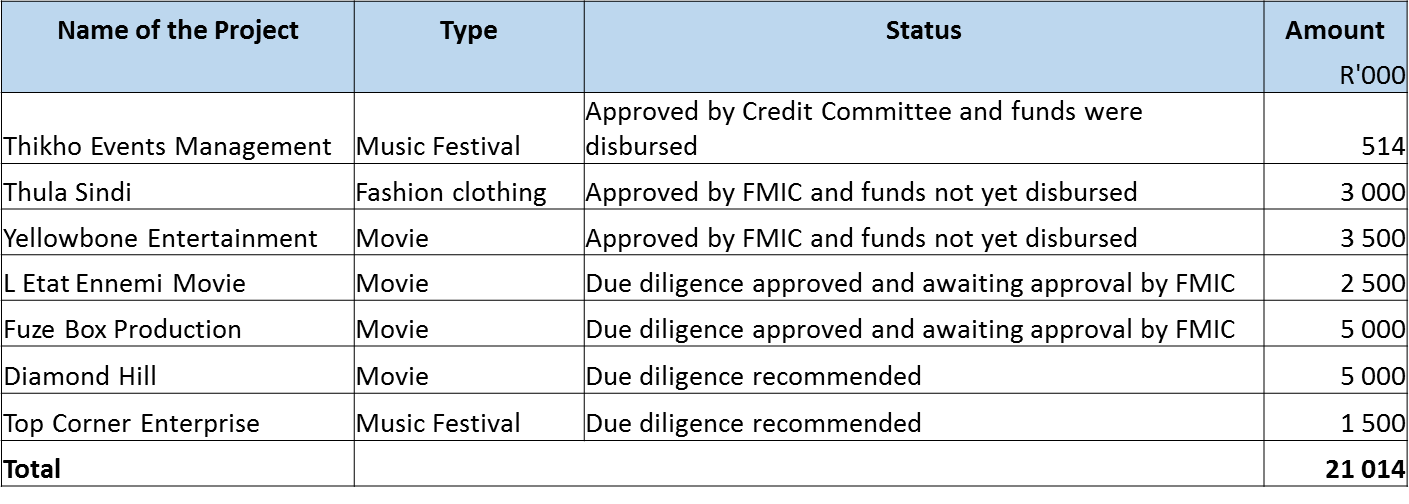 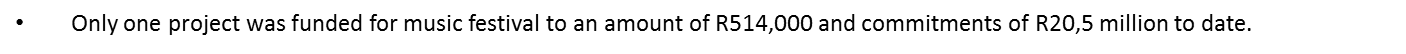 20
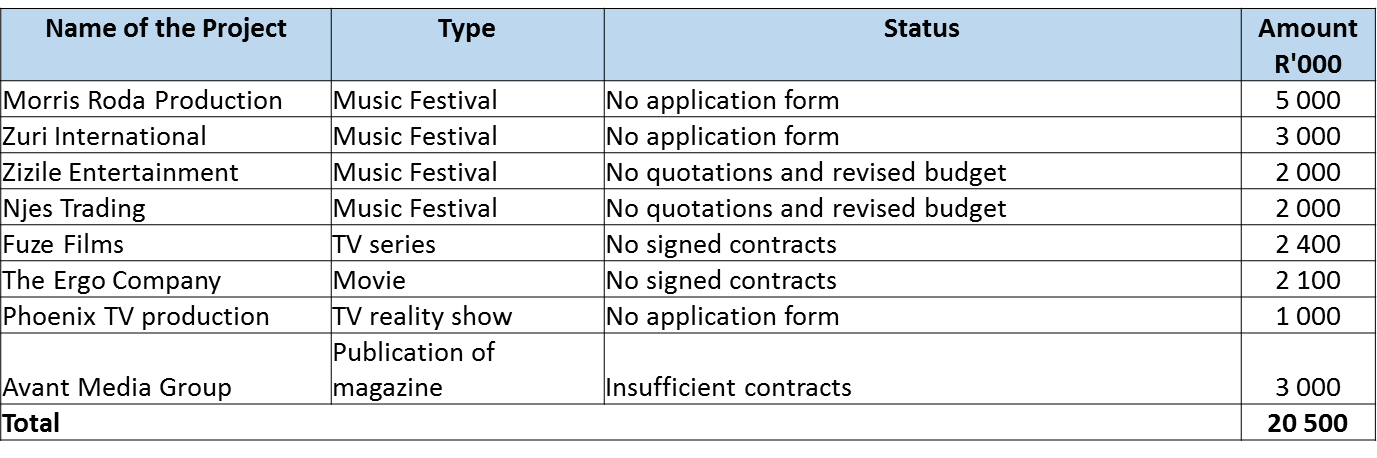 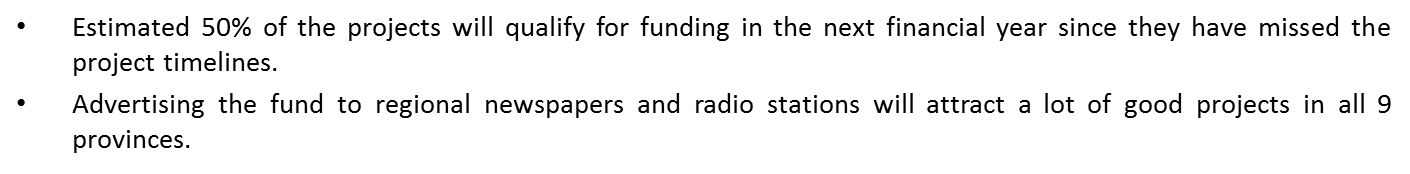 21
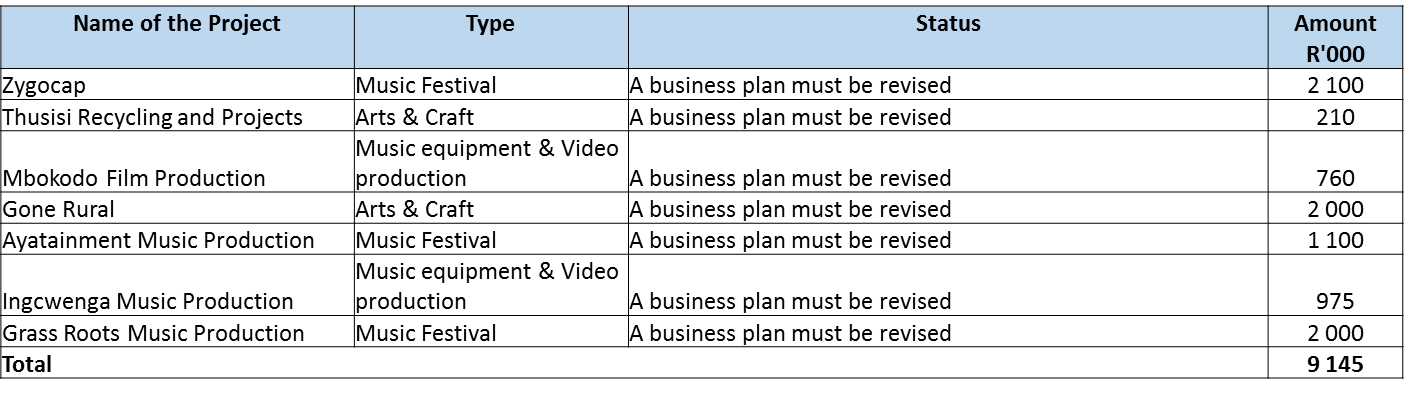 Declined Projects
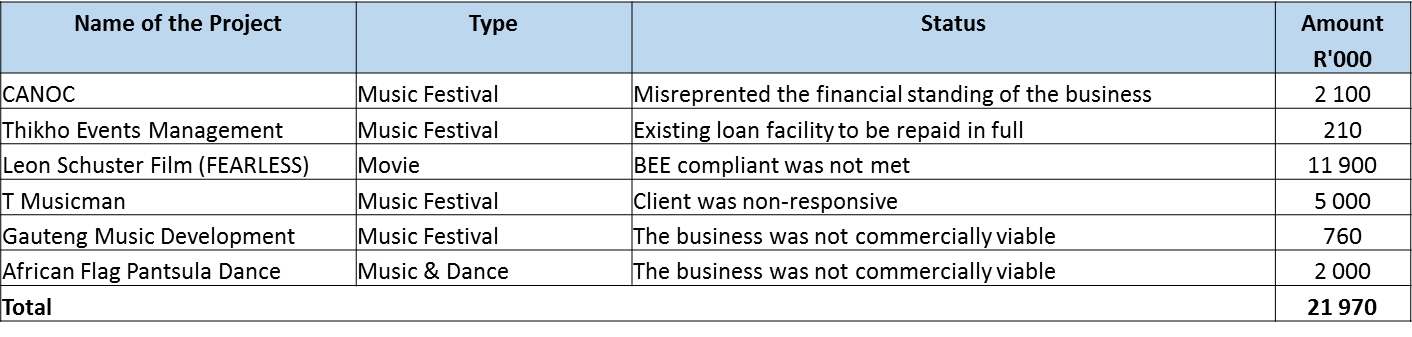 22
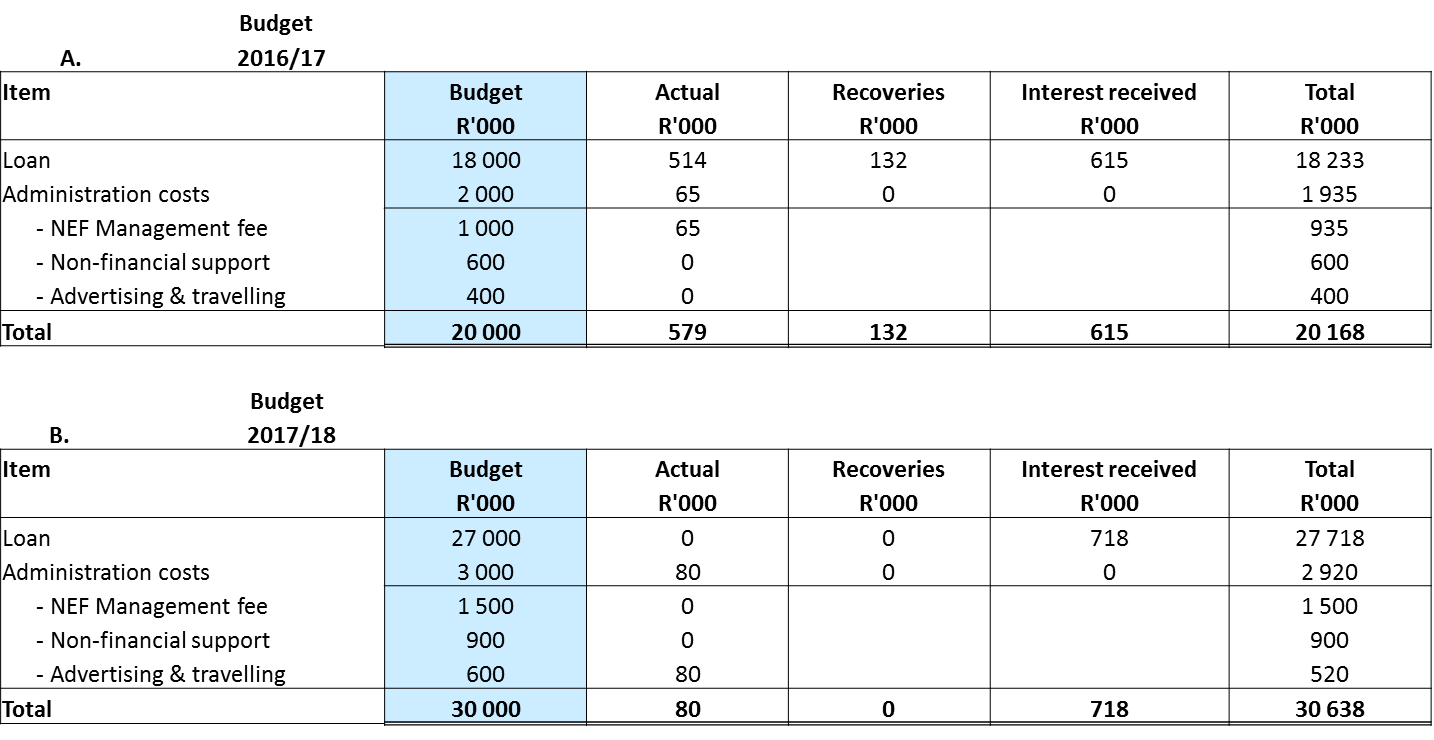 23
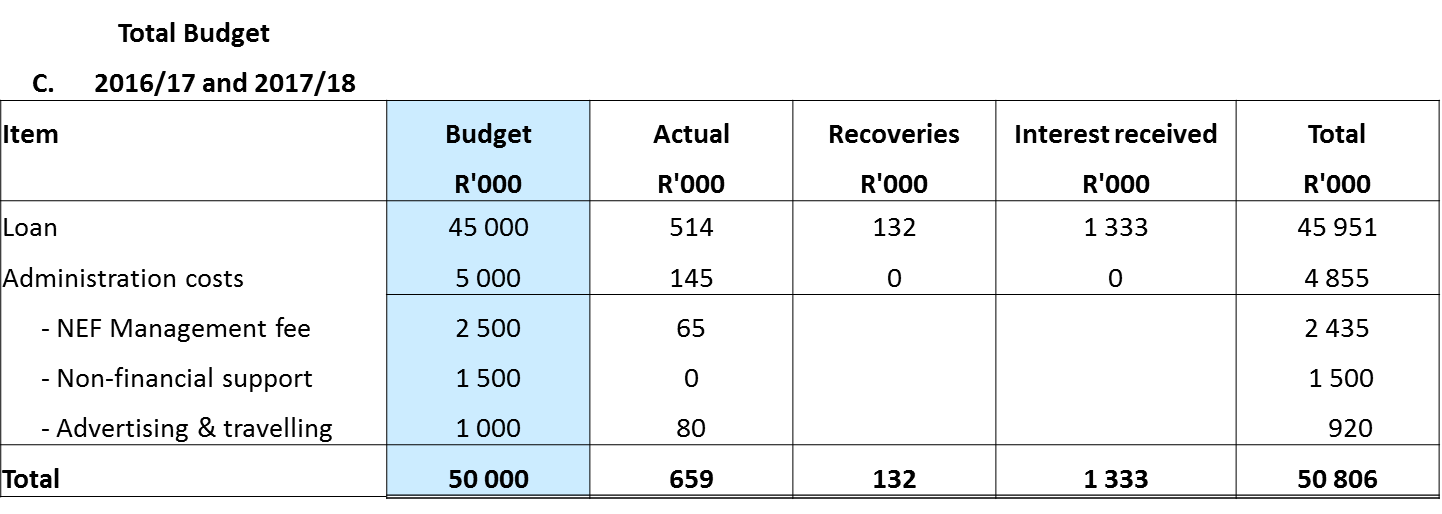 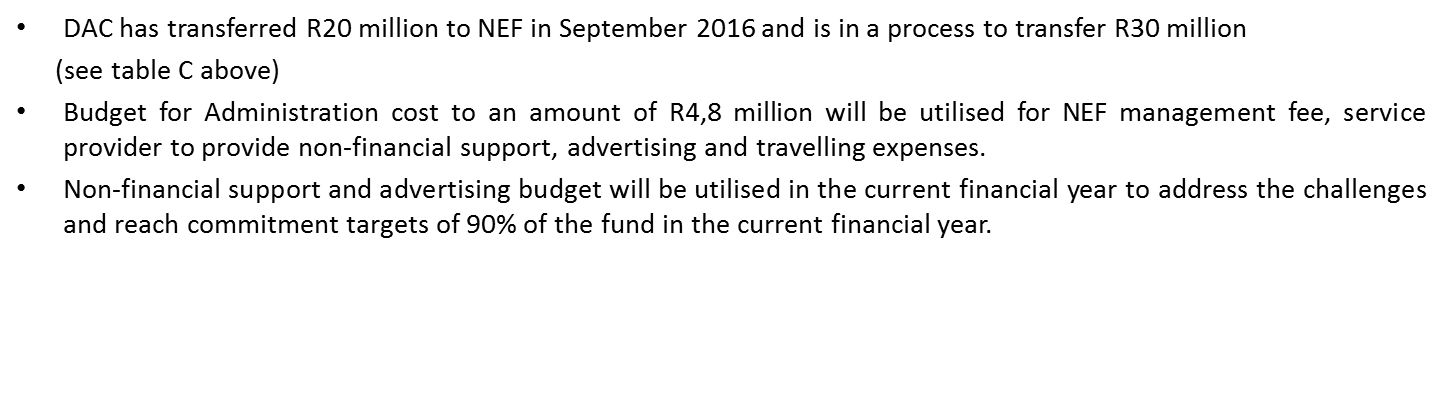 24
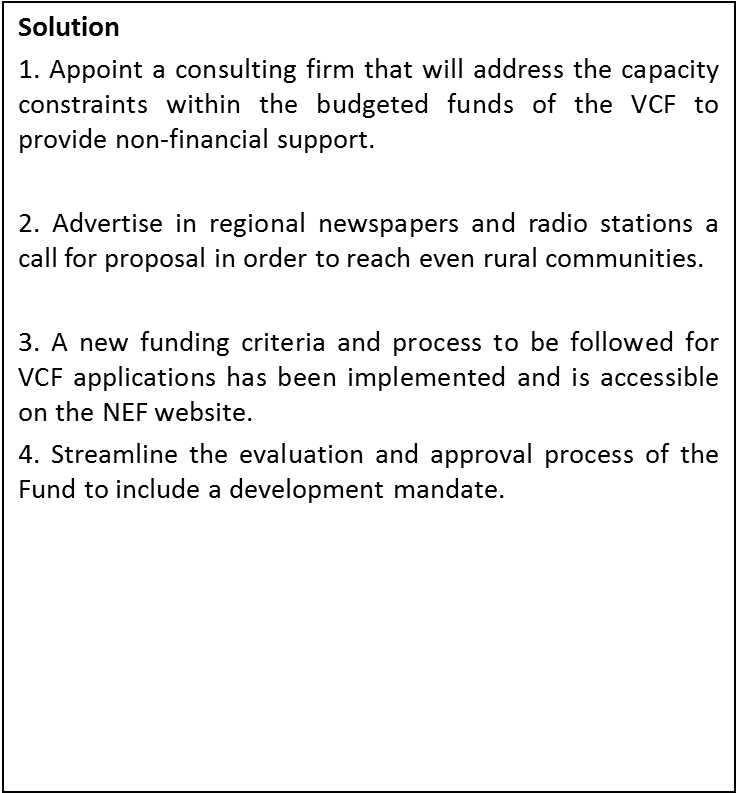 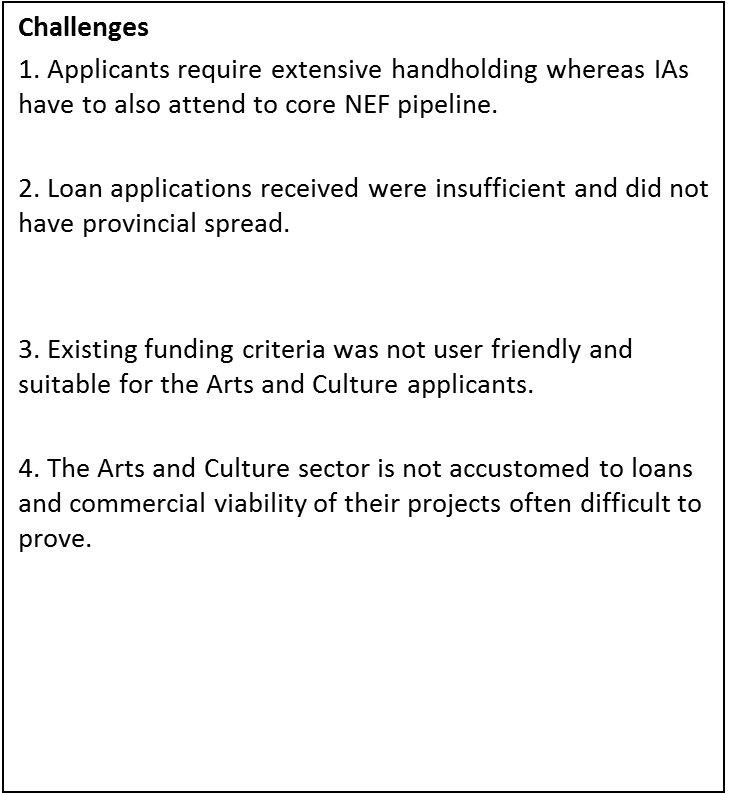 Investment Associates (IAs)
25
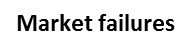 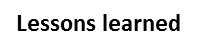 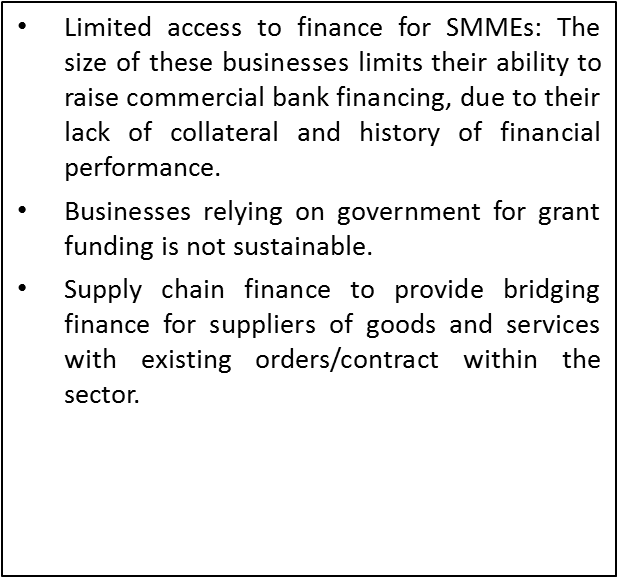 There must be enough time available (approximately 2 months) after disbursement of funds to the beneficiaries and the actual date of the project to allow time to raise sponsorships.
Films must be co-funded with other institutions such as DTI, IDC and NFVF.  NFVF will provide assessment report on each Film as whether will generate enough revenue to repay the loan.
Big players/existing profitable businesses in the industry usually have means to raise funds and get grants (sponsorship) using their brand reputation.  Loans are the last option for them.
Non-financial support must be provided to the Arts and Culture sector to prepare their projects to be fundable.
26
27
THANK YOU